Вода-водичка
Презентация для работы с детьми ясельного возраста
Воспитатель ГБДОУ №120
Беля Л.Е.
Вода вокруг нас
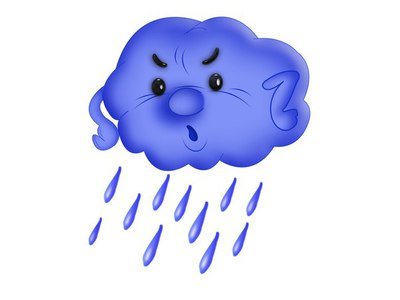 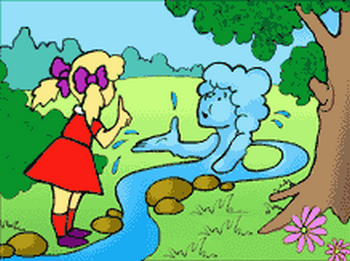 Зачем нужна вода
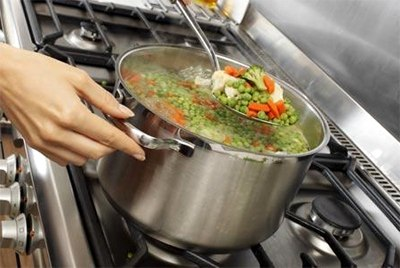 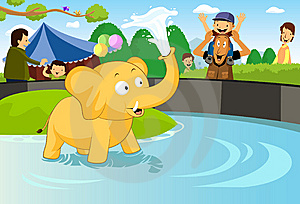 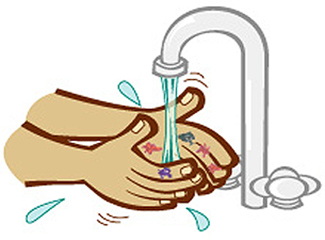 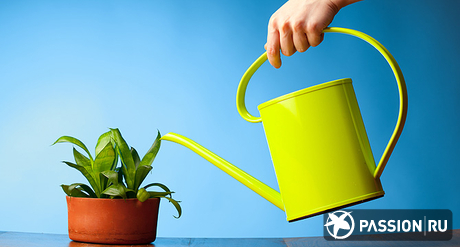 Такая разна вода
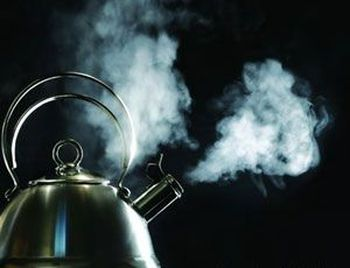 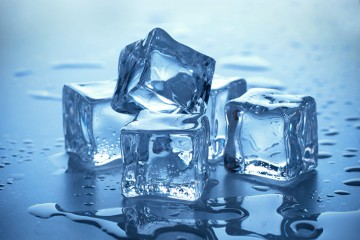 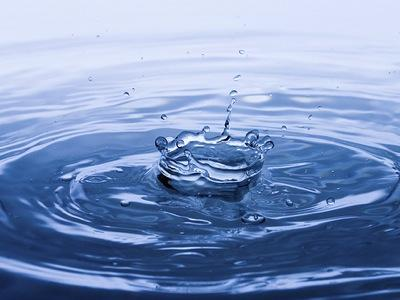 Стихи о воде
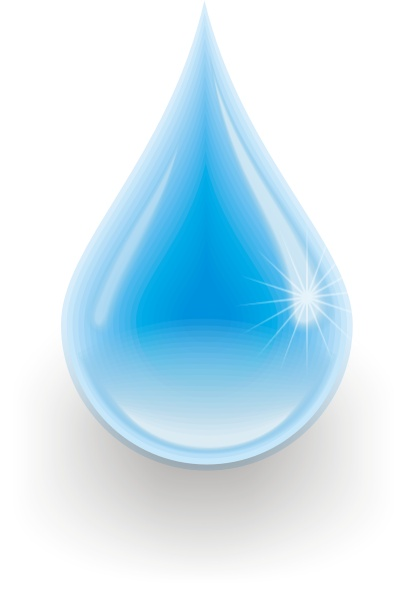 Река, и озеро, и прудВсегда нас летом в гости ждут,В жару приятно очутитьсяИ у ручья — воды напиться.Повсюду, всем вода нужна:Она и кораблям важна,Плывут что на морском просторе,Пшенице, спеющей на поле...И для людей, и для зверейНет ничего воды ценней.Водой всем нужно дорожить,Ведь без нее нам не прожить!